“El amianto está a nuestro alrededor”
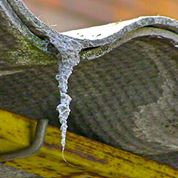 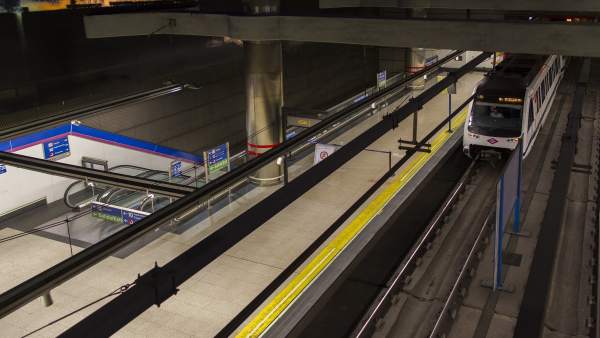 Fecha: Viernes, 22 de junio de 2018
Hora:  12.00
Lugar: AC Hotel Recoletos
            Calle Recoletos, 18 (Madrid)


Se ruega confirmación: info@opamianto.com                    915323377

IMPORTANTE: Plazas limitadas reservadas por orden de confirmación
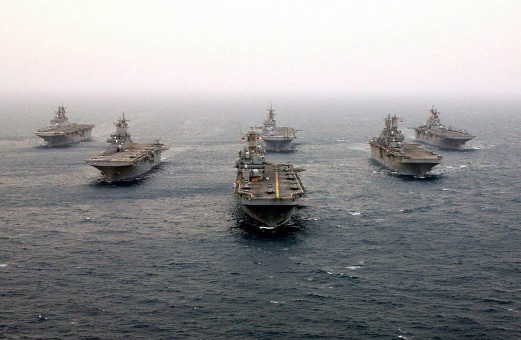 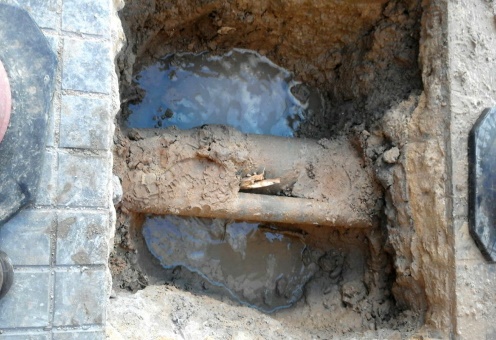 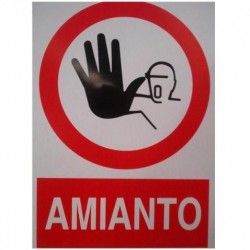 Organiza:
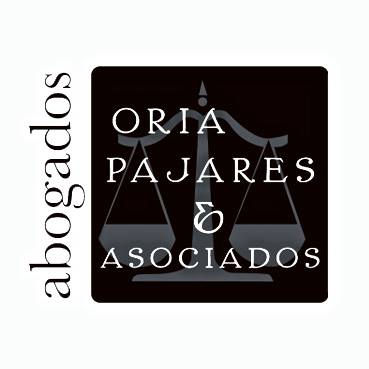 El amianto está a nuestro alrededor
PROGRAMA:
12:00: Mesa redonda “El amianto está a nuestro alrededor”:
D. Alfredo Menéndez. Catedrático de Historia de la Ciencia. Universidad de Granada
D. Francisco Puche. Librero y colaborador con la red internacional por la prohibición del amianto y con las asociaciones de víctimas.
D. Ángel Cárcoba. Experto en salud laboral y representante de CC.OO en las Instituciones Comunitarias y en la O.I.T.
Dr. José Miguel Sanz Anquela. Médico perito experto en amianto
13:00: “Vagones de metro infectados de amianto y vendidos a Argentina”
D. Mariano Acevedo. Presidente de la Asociación Argentina de Expuestos al amianto. 
13:30: Intervenciones de diferentes colectivos de afectados (Metro, RTVE, Fontaneros Municipales, Militares, etc.). Debate abierto
14:30: Clausura
Moderador: Oria, Pajares & Asociados
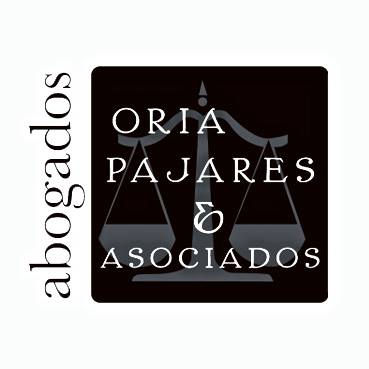